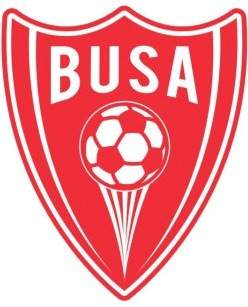 PRIVATE PROPERTY
The Planer Mill soccer complex is not a public park; current BUSA players, coaches, authorized guest players and staff are the only authorized only users of this complex.  Use by other individuals is trespassing.   The property owner, the Louisiana Soccer Association and Beauregard United Soccer Association are not responsible for personal injury or property damage/loss to unauthorized persons trespassing.    

TRASH
Please pick up all trash (especially water bottles and food wrappers) and put in trash barrels.  If you see trash laying around please pick it up.

NO PETS ARE ALLOWED on the complex besides service animals.

NO SMOKING is permitted in the field area; if you must smoke stay in the parking lot and out of sight of the children.

NO hanging on the white tape fence. This barrier is to provide a visual barrier between children and vehicles for safety.  Don’t let your kids hang on or play with the fence.
Planer Mill Soccer Complex Rules:
For access to fields please contact:   busa.deridder@gmail.com